يتبع
٢٠
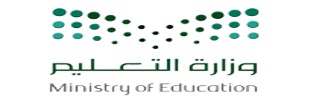 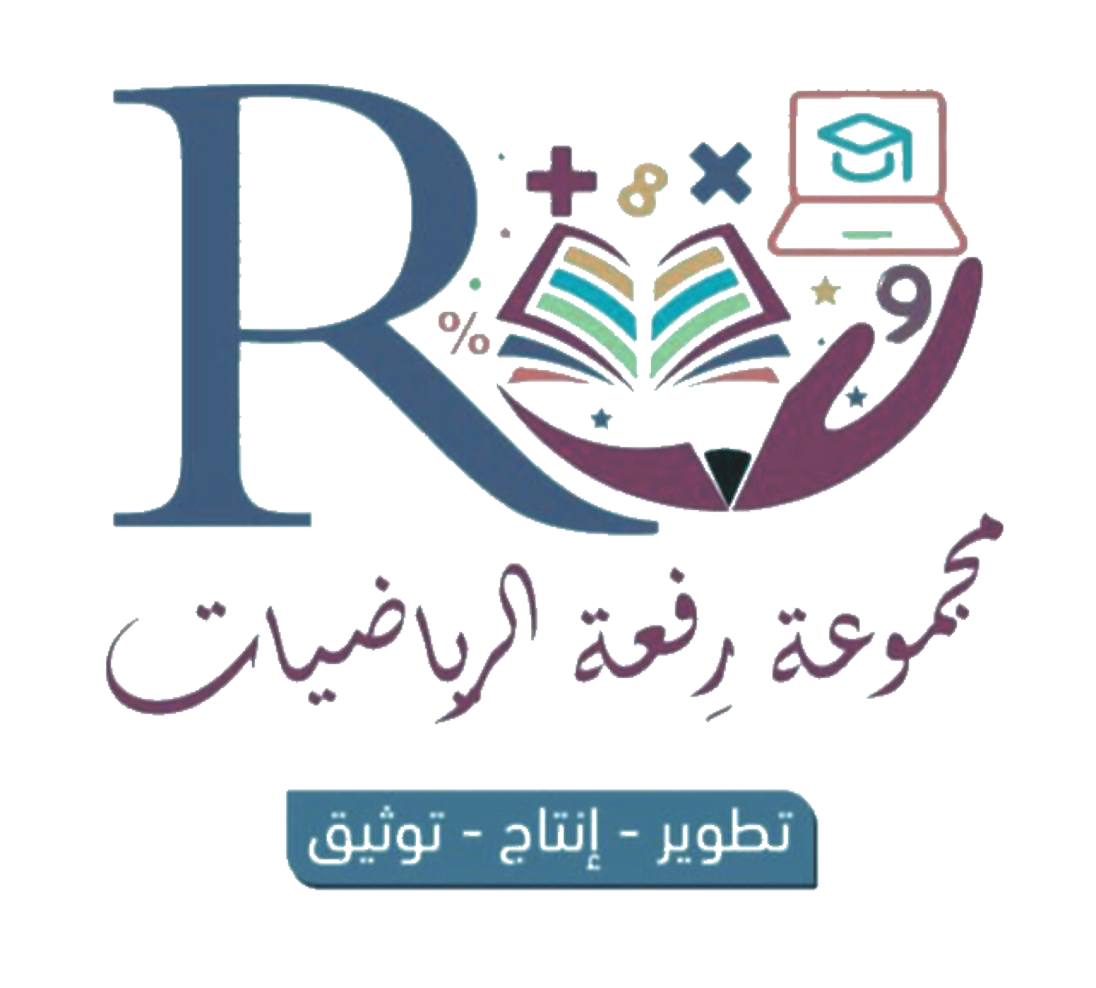 يتبع
١٥
…………………
=
×
٥
…………………
…………………
…………………..…………………………………………………………………………………………………….………………

…………………..…………………………………………………………………………………………………….………………
…………………..…………………………………………………………………………………………………….………………

…………………..…………………………………………………………………………………………………….………………
تمت الأسئلة مع تمنياتي لكم بالتوفيق